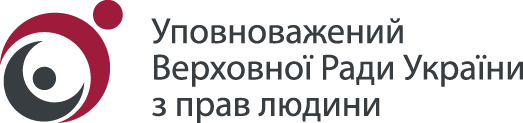 ЩОРІЧНА ДОПОВІДЬ ЗА 2020 РІК
ПРО СТАН ДОДЕРЖАННЯ ТА ЗАХИСТУ ПРАВ І СВОБОД ЛЮДИНИ І ГРОМАДЯНИНА В УКРАЇНІ
ЩОРІЧНА ДОПОВІДЬ ЗА 2020 РІК ПРО СТАН ДОДЕРЖАННЯ ТА ЗАХИСТУ ПРАВ І СВОБОД ЛЮДИНИ І ГРОМАДЯНИНА В УКРАЇНІ
Випадки порушень прав і свобод людини і громадянина органами державної влади та місцевого самоврядування, об’єднаннями громадян, підприємствами, установами, організаціями незалежно від форми власності та їх посадовими і службовими особами.
Заходи, які уживав Уповноважений з метою відновлення порушених прав.
Результати перевірок і моніторингових візитів, здійснених працівниками Секретаріату Уповноваженого.
Висновки та рекомендації, спрямовані на поліпшення стану забезпечення прав і свобод людини і громадянина.
Виявлені недоліки в законодавстві щодо захисту прав і свобод.
Інформація про стан виконання рекомендацій, викладених у щорічній доповіді за 2019 рік.
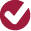 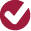 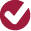 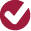 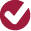 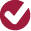 СЛАЙД 1
ЩОРІЧНА ДОПОВІДЬ ЗА 2020 РІК ПРО СТАН ДОДЕРЖАННЯ ТА ЗАХИСТУ ПРАВ І СВОБОД ЛЮДИНИ І ГРОМАДЯНИНА В УКРАЇНІ
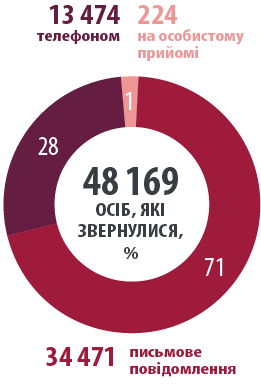 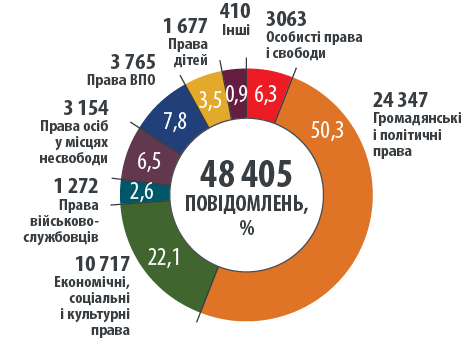 СЛАЙД 2
ЩОРІЧНА ДОПОВІДЬ ЗА 2020 РІК ПРО СТАН ДОДЕРЖАННЯ ТА ЗАХИСТУ ПРАВ І СВОБОД ЛЮДИНИ І ГРОМАДЯНИНА В УКРАЇНІ
2020 рік
2019 рік
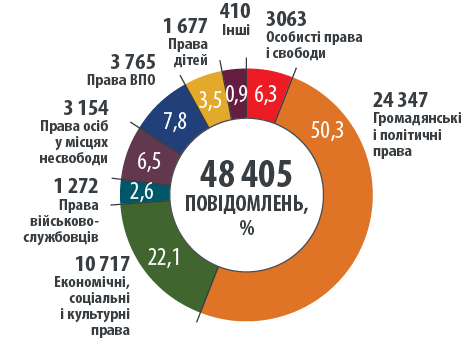 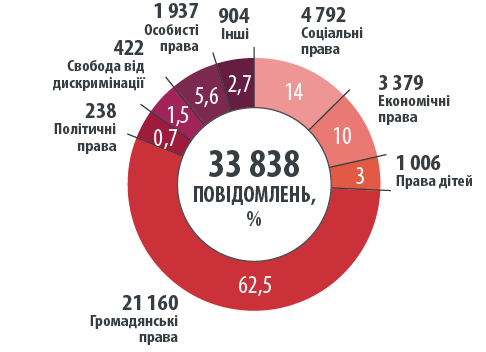 СЛАЙД 3
ЩОРІЧНА ДОПОВІДЬ ЗА 2020 РІК ПРО СТАН ДОДЕРЖАННЯ ТА ЗАХИСТУ ПРАВ І СВОБОД ЛЮДИНИ І ГРОМАДЯНИНА В УКРАЇНІ
СЛАЙД 4
ЩОРІЧНА ДОПОВІДЬ ЗА 2020 РІК ПРО СТАН ДОДЕРЖАННЯ ТА ЗАХИСТУ ПРАВ І СВОБОД ЛЮДИНИ І ГРОМАДЯНИНА В УКРАЇНІ
2020 рік
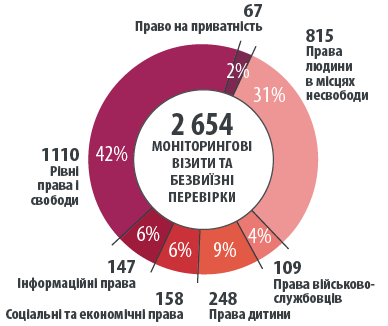 ВЖИТО ЗАХОДИ ДЛЯ ПОНОВЛЕННЯ ПОРУШЕНИХ ПРАВ:
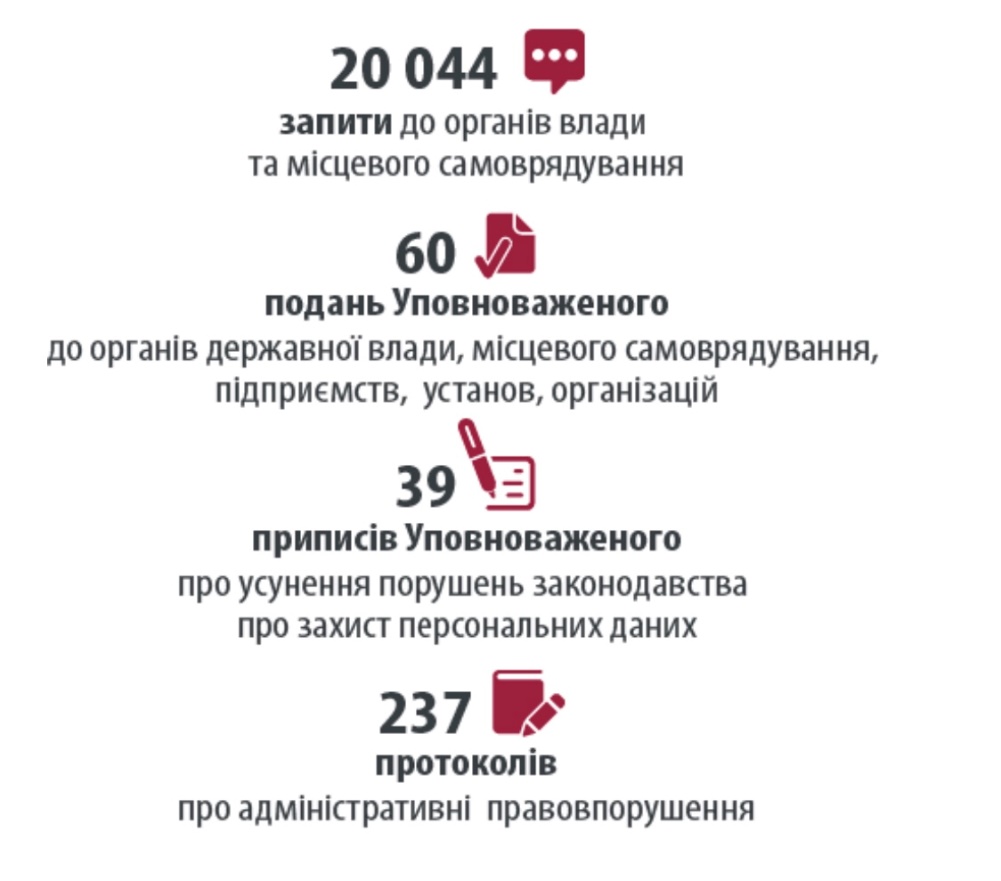 2019 рік
2 306 моніторингових візитів,  
в т.ч. 711 до місць несвободи
СЛАЙД 5
ЩОРІЧНА ДОПОВІДЬ ЗА 2020 РІК ПРО СТАН ДОДЕРЖАННЯ ТА ЗАХИСТУ ПРАВ І СВОБОД ЛЮДИНИ І ГРОМАДЯНИНА В УКРАЇНІ
За результатами вжитих заходів за повідомленнями про порушення:
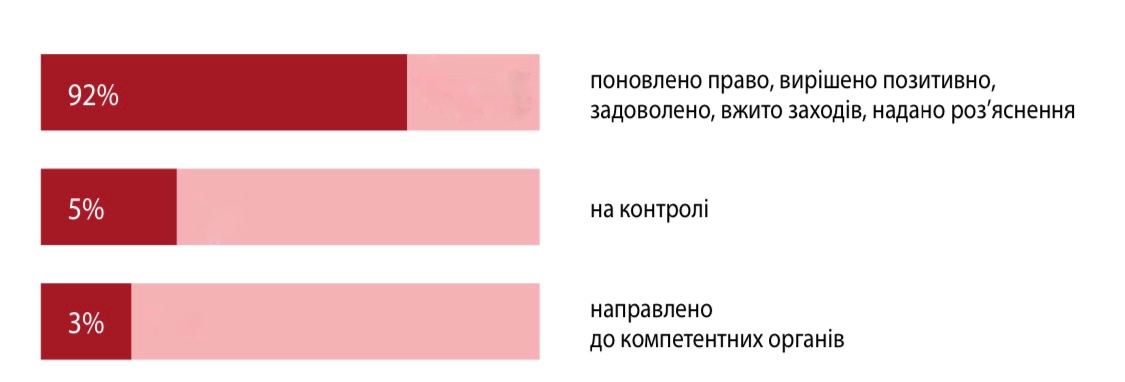 поновлено право, вирішено позитивно, задоволено, вжито заходів, надано роз’яснення
триває розгляд
направлено за належністю
СЛАЙД 6
ЩОРІЧНА ДОПОВІДЬ ЗА 2020 РІК ПРО СТАН ДОДЕРЖАННЯ ТА ЗАХИСТУ ПРАВ І СВОБОД ЛЮДИНИ І ГРОМАДЯНИНА В УКРАЇНІ
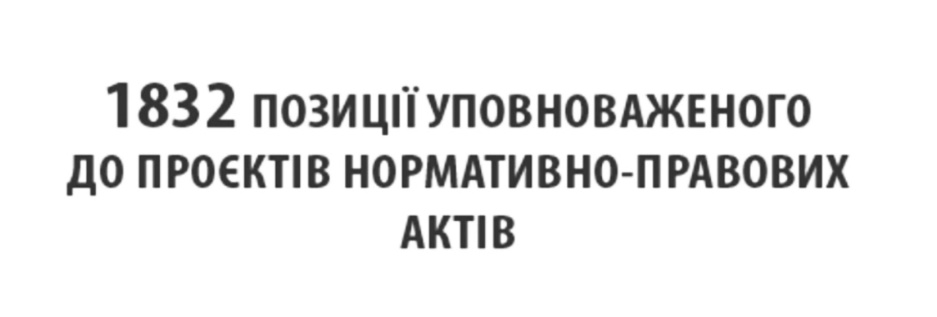 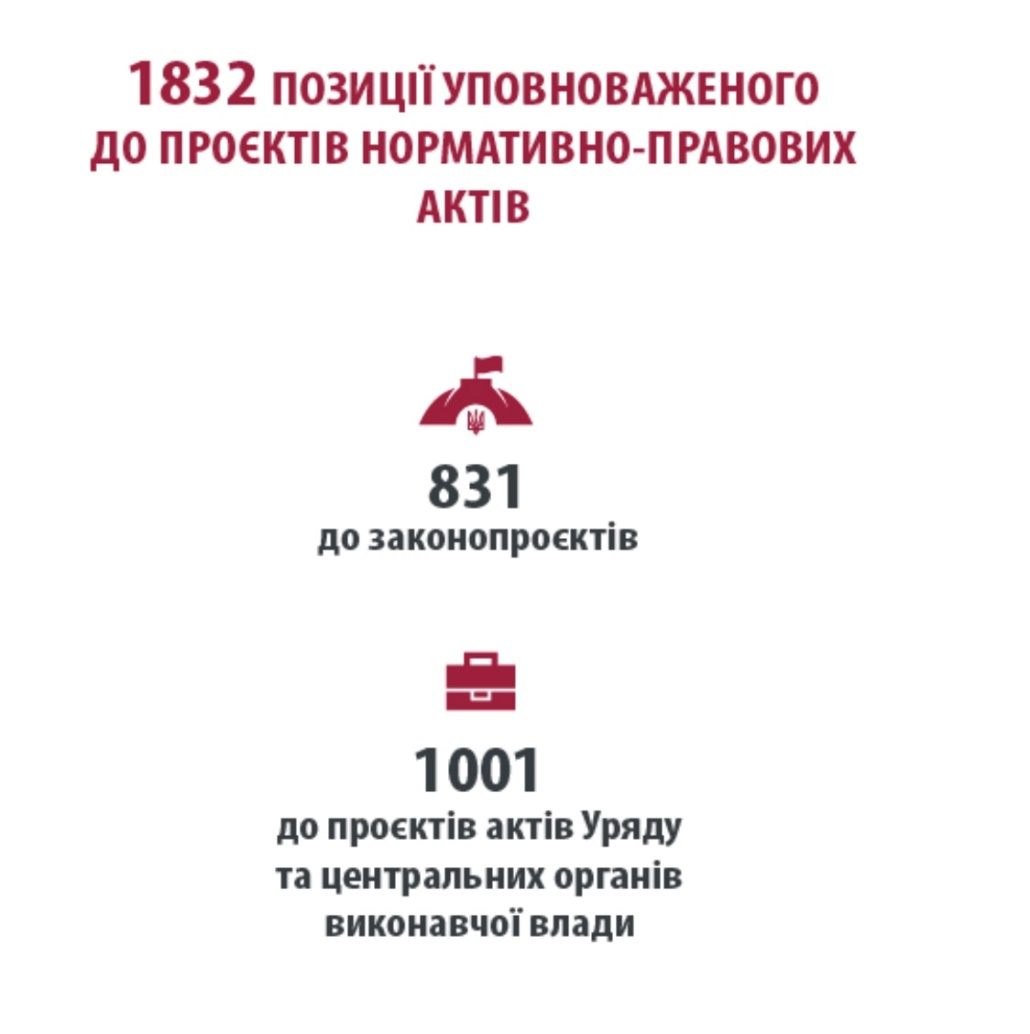 204 рекомендації органам державної влади, місцевого самоврядування та іншим суб’єктам
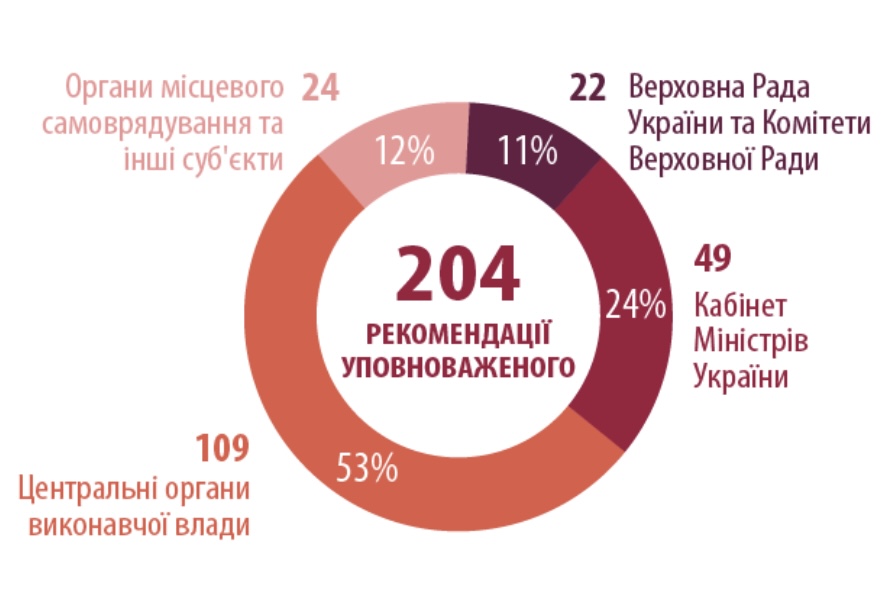 СЛАЙД 7
ПРАВО НА ПОВАГУ ДО ГІДНОСТІ, НЕВТРУЧАННЯ В ОСОБИСТЕ І СІМЕЙНЕ ЖИТТЯ
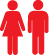 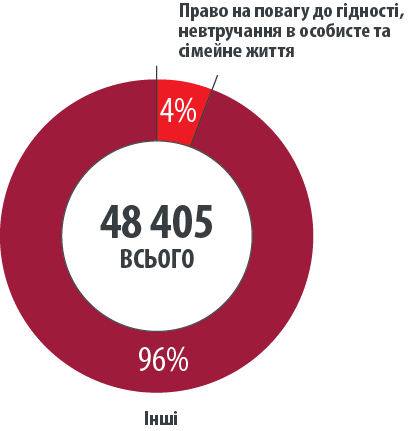 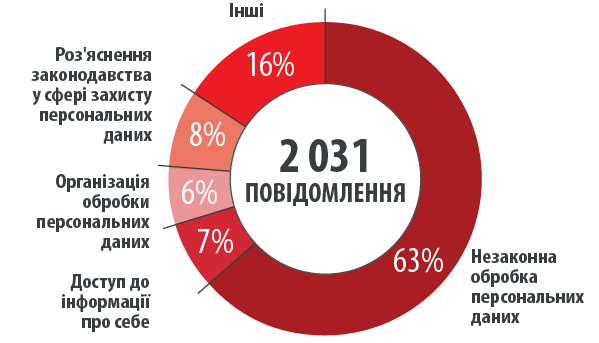 СЛАЙД 8
ДОДЕРЖАННЯ ПРИНЦИПУ НЕДИСКРИМІНАЦІЇ
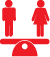 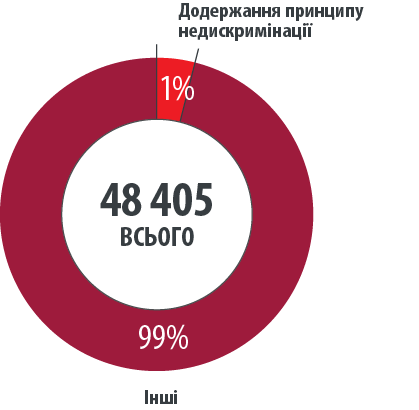 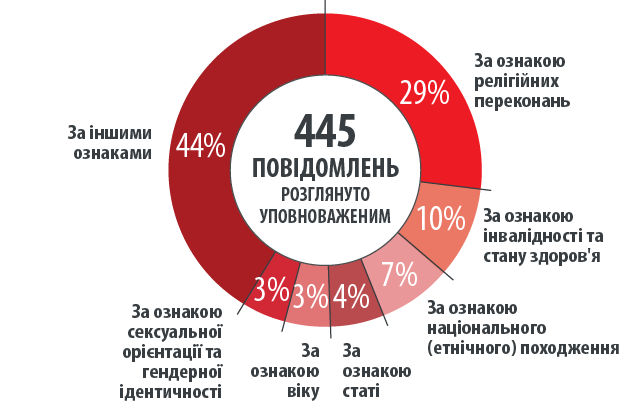 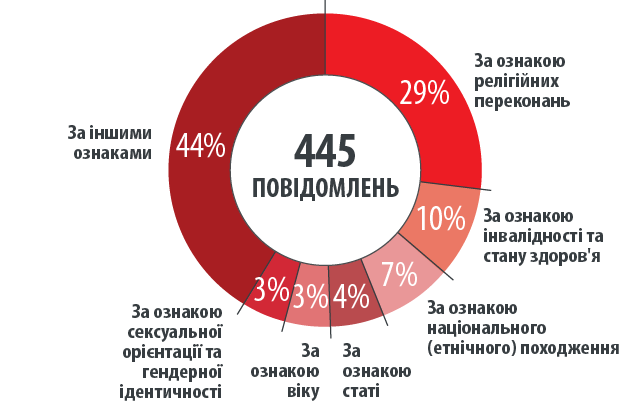 СЛАЙД 9
ПРАВО НА ІНФОРМАЦІЮ ТА ПРАВО НА ЗВЕРНЕННЯ ГРОМАДЯН ДО ОРГАНІВ ДЕРЖАВНОЇ ВЛАДИ, ОРГАНІВ МІСЦЕВОГО САМОВРЯДУВАННЯ, ЇХ ПОСАДОВИХ ТА СЛУЖБОВИХ ОСІБ
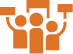 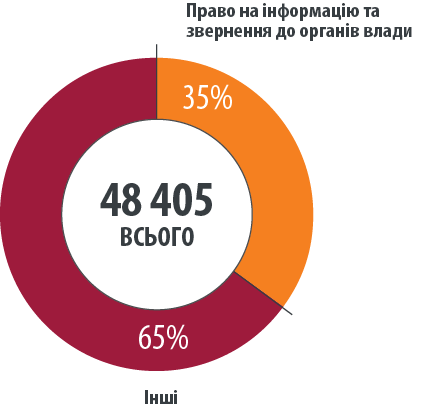 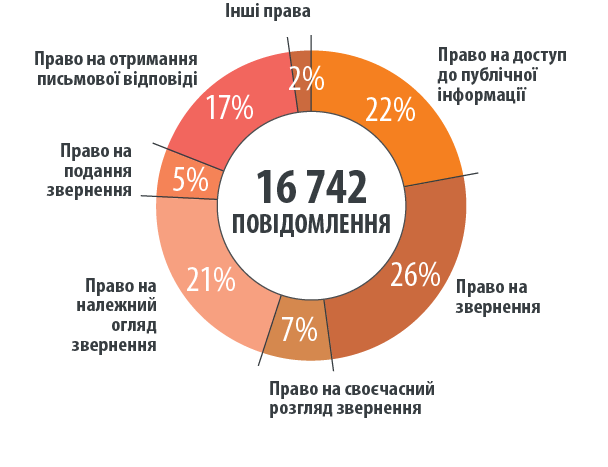 СЛАЙД 10
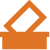 ПРАВО ОБИРАТИ І БУТИ ОБРАНИМ
право на доступність виборчих дільниць для маломобільних груп населення
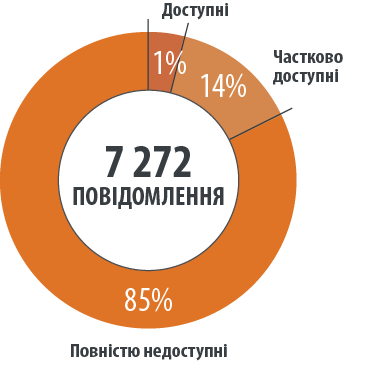 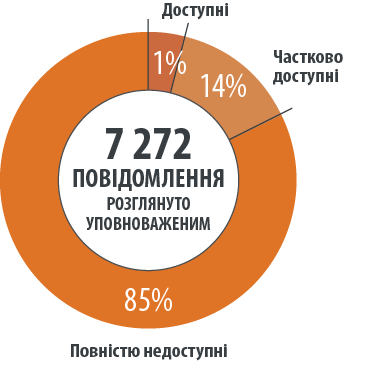 1110
ДІЛЬНИЦЬ
СЛАЙД 11
ПРАВО на судовий захист
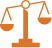 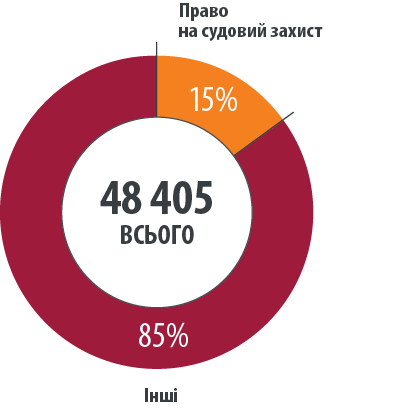 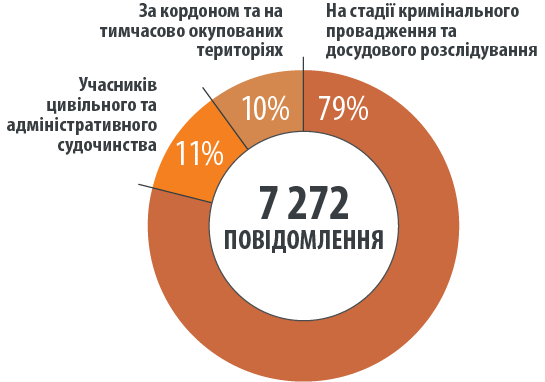 СЛАЙД 12
ПРАВА ДИТИНИ
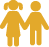 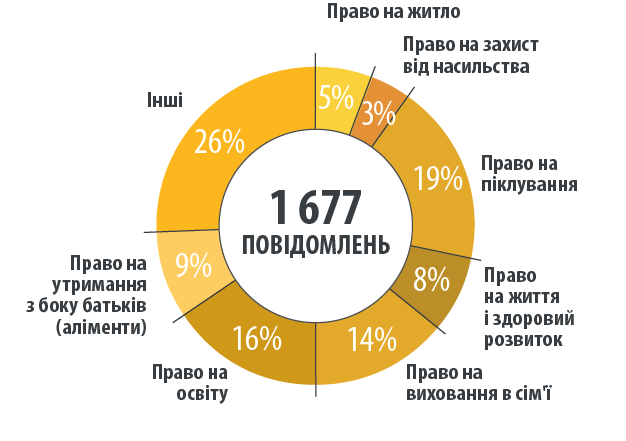 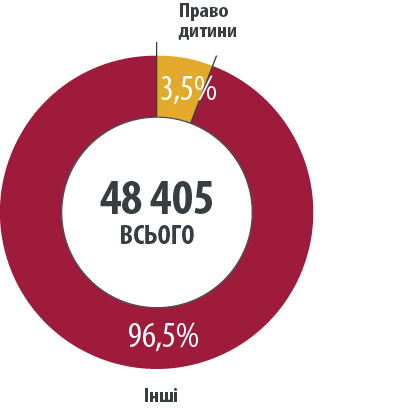 СЛАЙД 13
ДОДЕРЖАННЯ ЕКОНОМІЧНИХ, СОЦІАЛЬНИХ ТА КУЛЬТУРНИХ ПРАВ
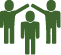 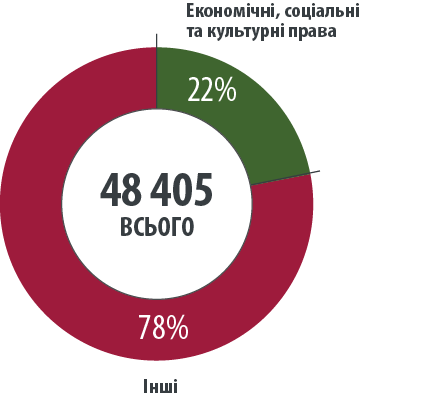 СЛАЙД 14
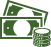 Економічні права
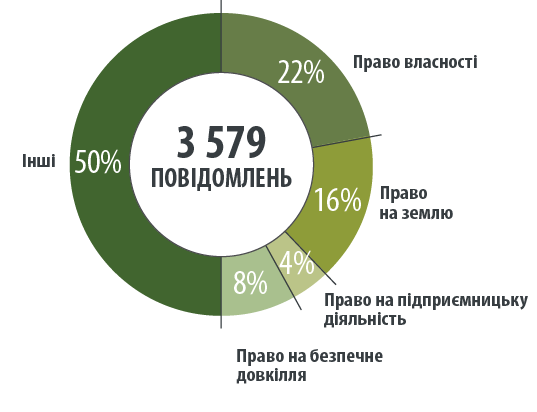 СЛАЙД 15
СОЦІАЛЬНІ ТА КУЛЬТУРНІ ПРАВА
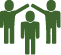 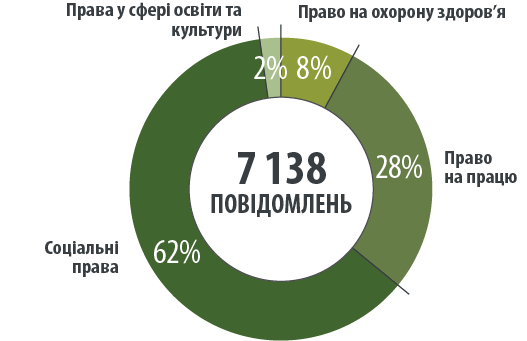 СЛАЙД 16
ПРАВА ЦИВІЛЬНИХ ОСІБ, ЯКІ ПОСТРАЖДАЛИ ВІД ЗБРОЙНОГО КОНФЛІКТУ
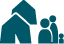 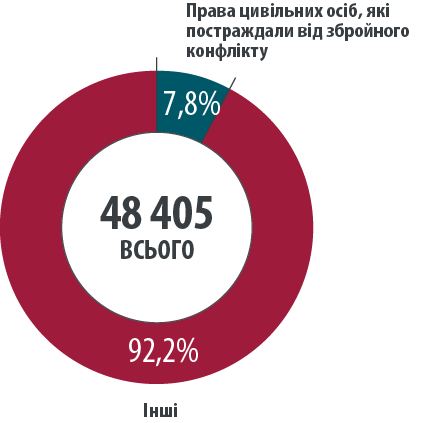 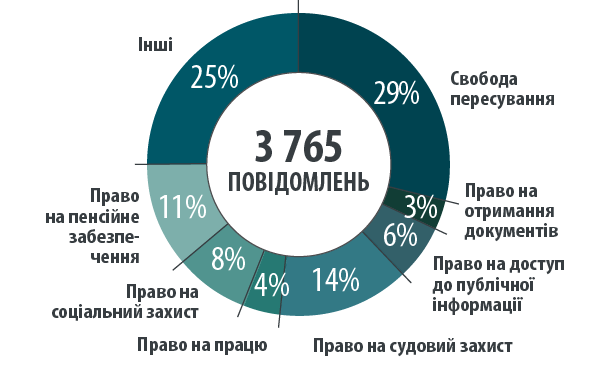 СЛАЙД 17
ПРАВА ВІЙСЬКОВОСЛУЖБОВЦІВ, ПОЛІЦЕЙСЬКИХ, ПЕНСІОНЕРІВ З ЧИСЛА ОСІБ, ЗВІЛЬНЕНИХ З ВІЙСЬКОВОЇ СЛУЖБИ, ВЕТЕРАНІВ ТА ЧЛЕНІВ ЇХ СІМЕЙ
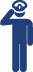 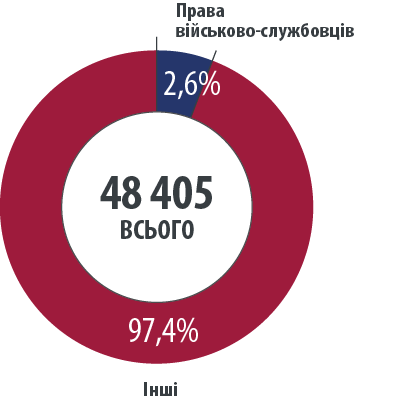 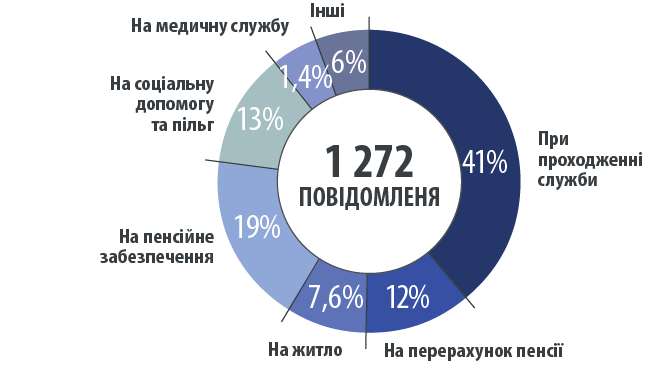 СЛАЙД 18
ПРАВО ЛЮДИНИ НЕ БУТИ ПІДДАНОЮ КАТУВАННЮ, ЖОРСТОКОМУ, НЕЛЮДСЬКОМУ АБО ТАКОМУ, ЩО ПРИНИЖУЄ ЇЇ ГІДНІСТЬ, ПОВОДЖЕННЮ ЧИ ПОКАРАННЮ
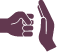 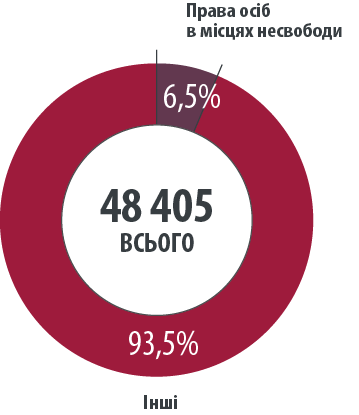 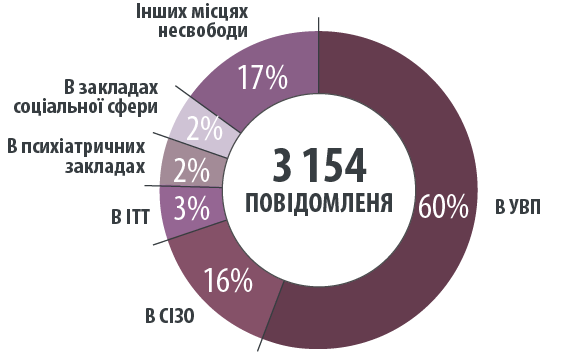 СЛАЙД 19
ЩОРІЧНА ДОПОВІДЬ ЗА 2020 РІК ПРО СТАН ДОДЕРЖАННЯ ТА ЗАХИСТУ ПРАВ І СВОБОД ЛЮДИНИ І ГРОМАДЯНИНА В УКРАЇНІ
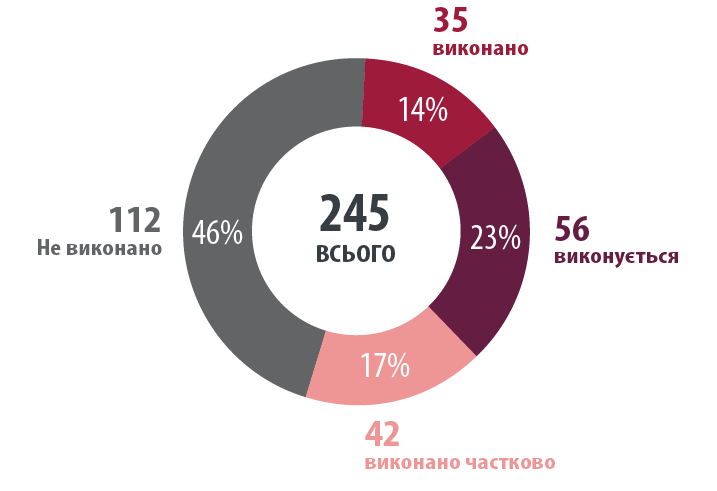 СЛАЙД 20
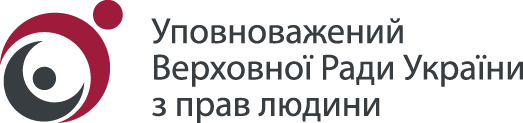 Дякуємо за увагу!
22